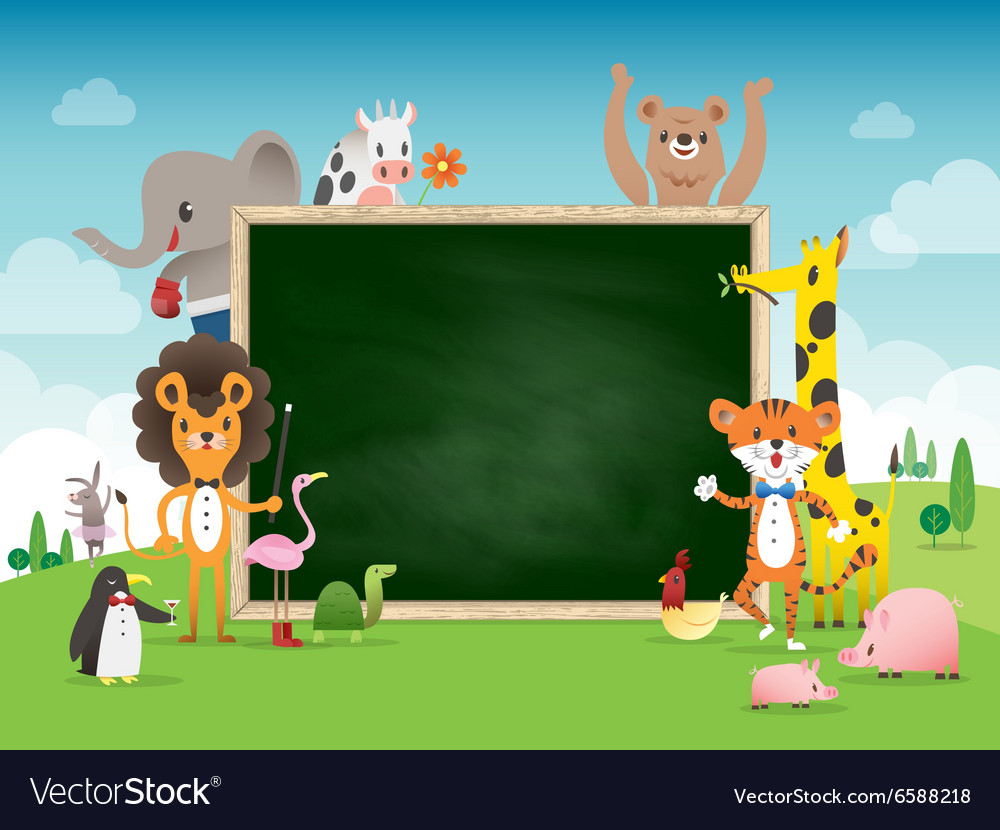 UBND QUẬN LONG BIÊN
Trường mầm non Gia Quất
Bài thơ 
Tình bạn
Âu Diệu Hương
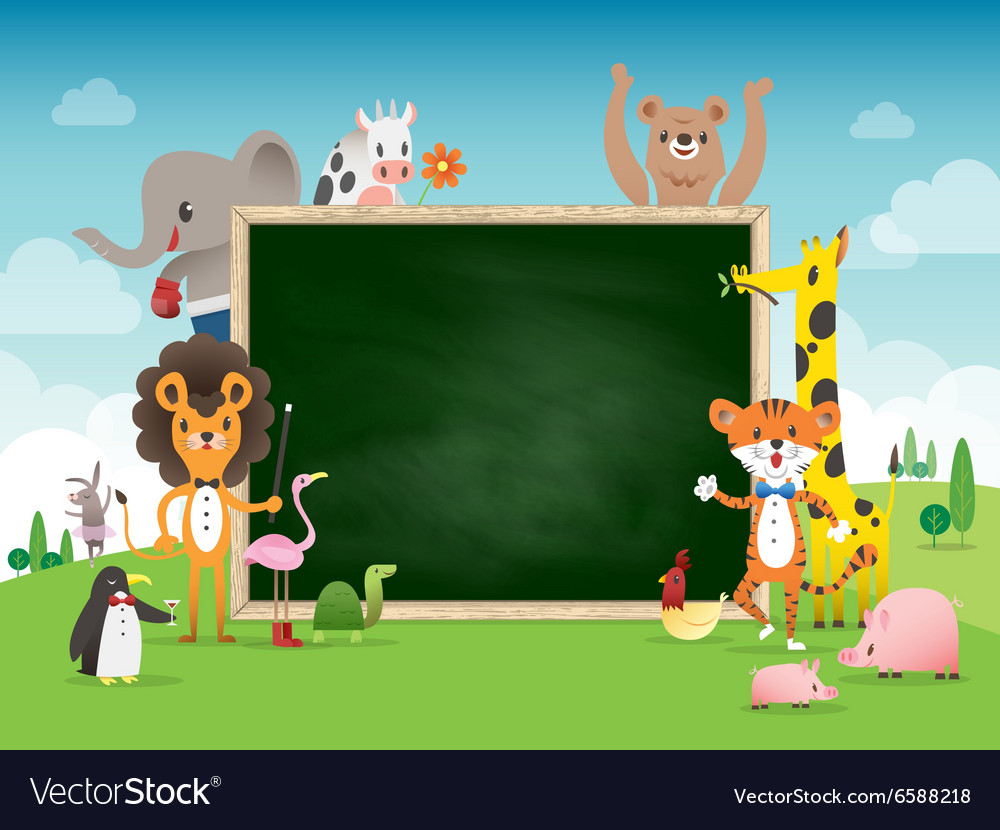 Trường mầm non Hoa Thủy Tiên
Lớp mẫu giáo lớn A4
Bài thơ 
Tình bạn
Trần Thị Hương
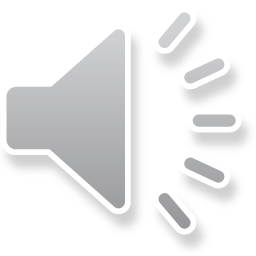 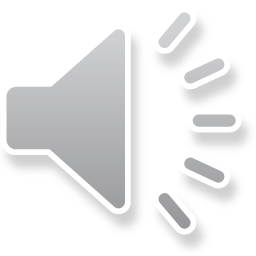 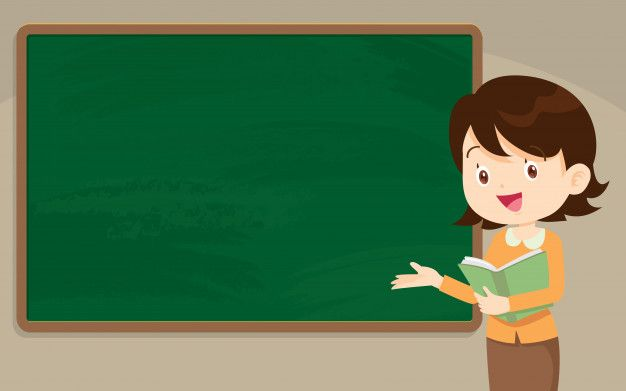 1
1
2
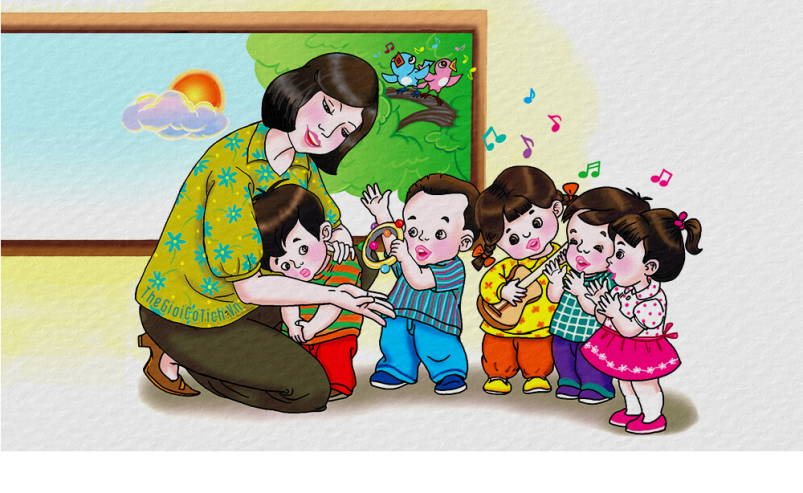 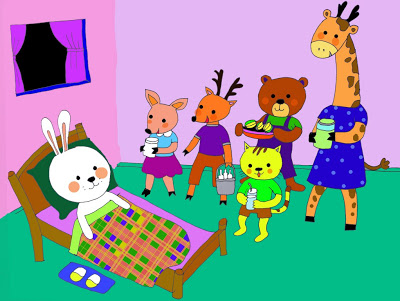 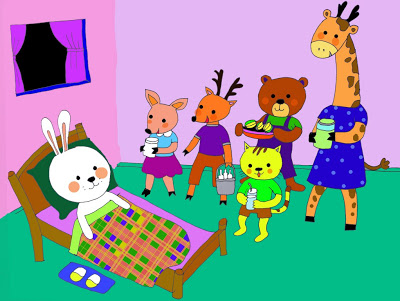 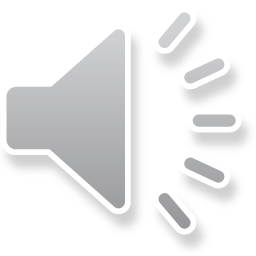 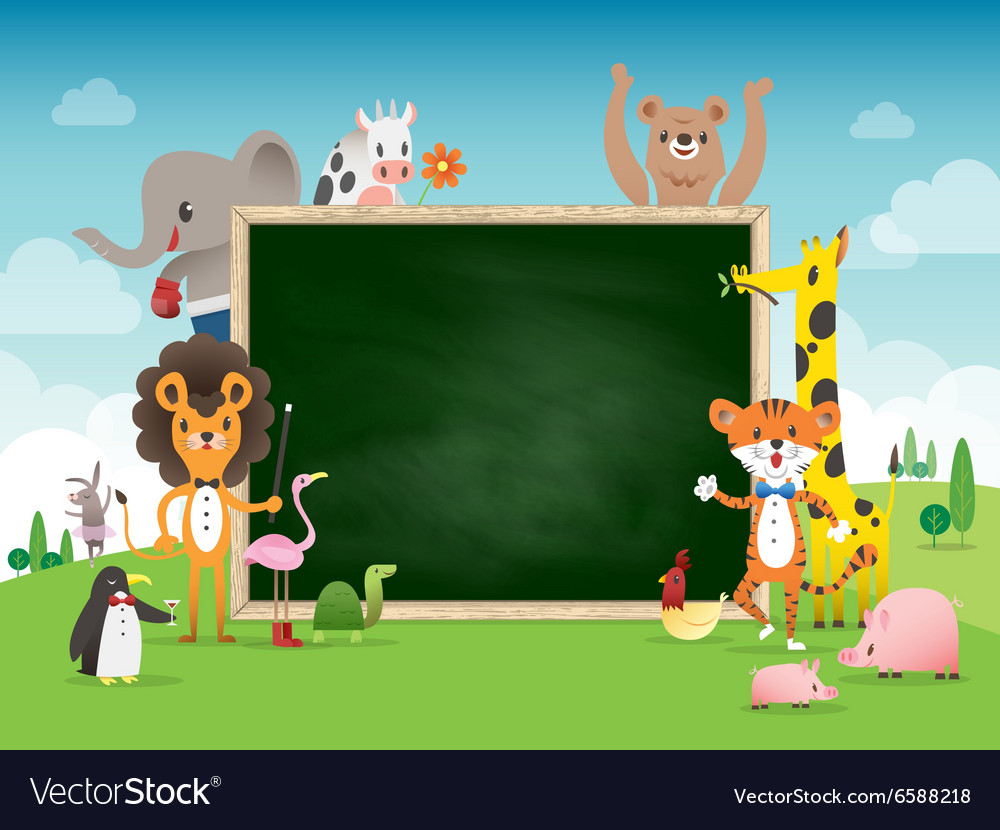 Trường mầm non Hoa Thủy Tiên
Lớp mẫu giáo lớn A4
Bài thơ 
Tình bạn
Trần Thị Hương
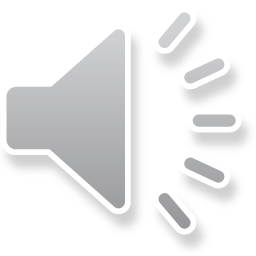 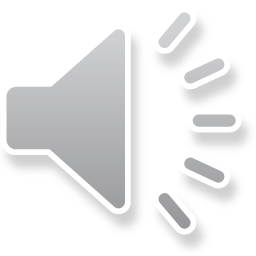 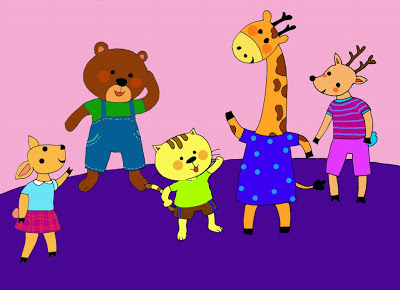 Hôm nay đến lớpThấy vắng thỏ nâuCác bạn hỏi nhauThỏ đi đâu thếGấu liền nói khẽThỏ bị ốm rồiNày các bạn ơiĐi thăm thỏ nhé!
Gấu tôi mua khếKhế ngọt lại thanhMèo tôi mua chanhĐánh đường mát ngọtHươu mua sữa bộtNai sữa đậu nànhChúc bạn khỏe nhanhCùng nhau đến lớpHọc tập thật tốtXứng đáng cháu ngoanTrò giỏi đoàn kếtThắm tình bè bạn.
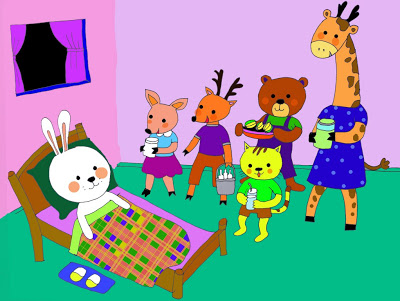 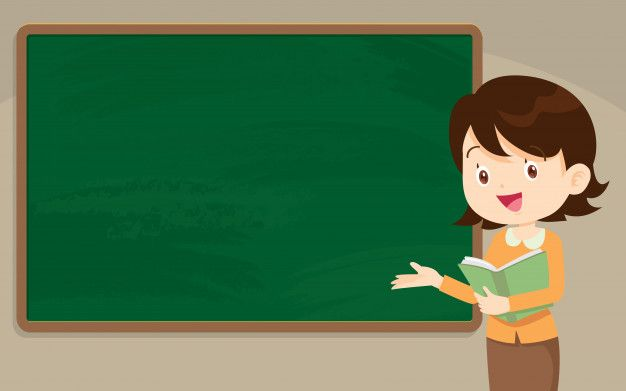 2
2
1
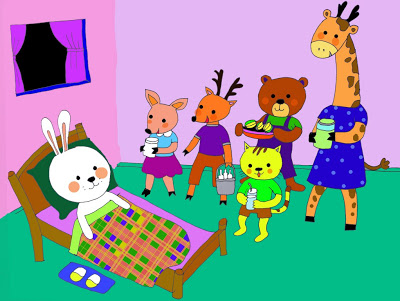 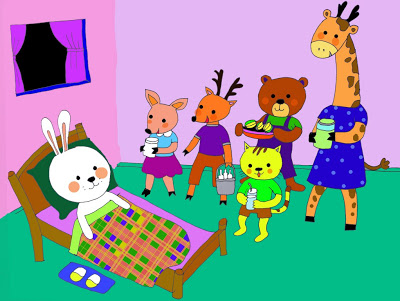 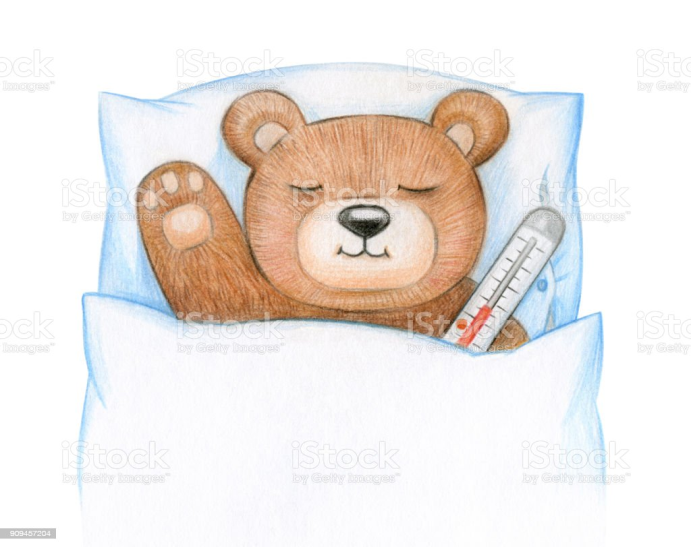 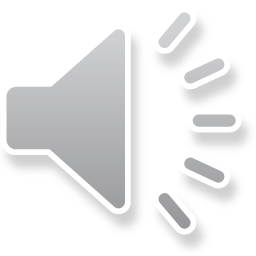 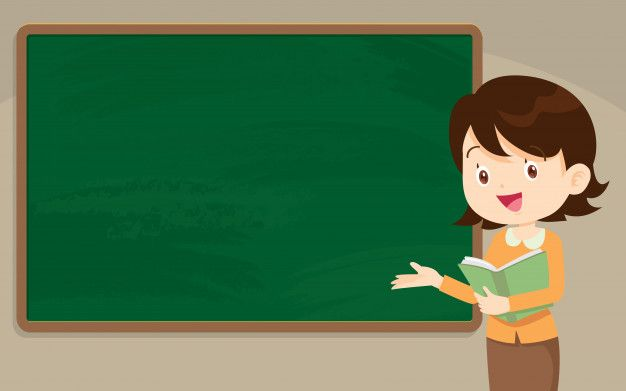 2
1
1
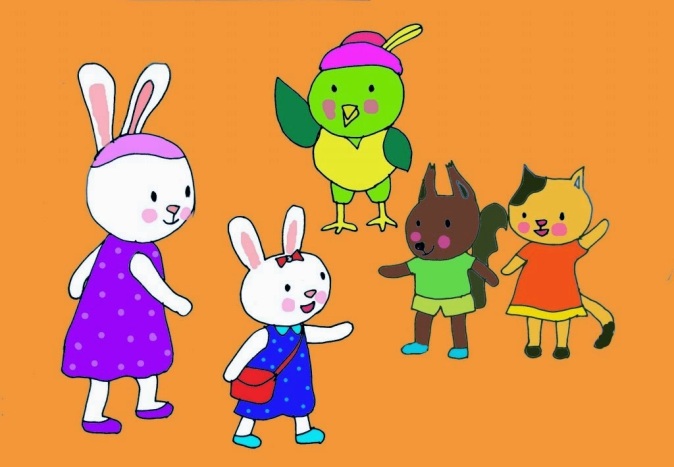 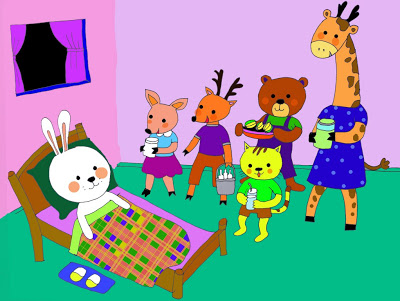 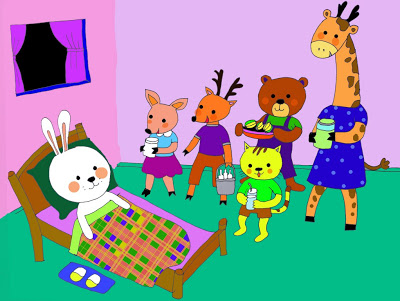 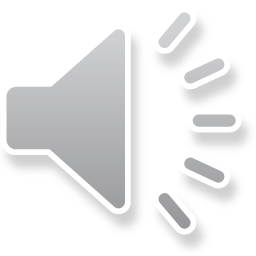 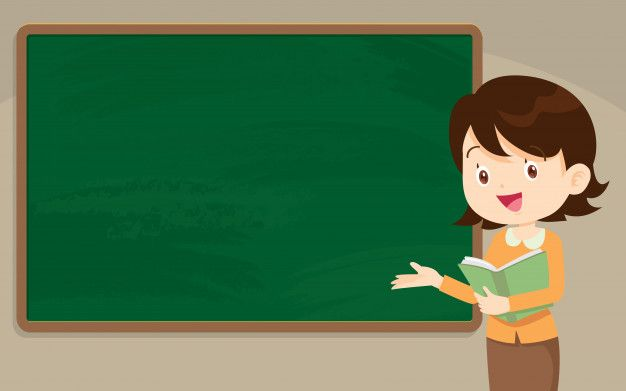 1
Chúc bạn khỏe nhanhCùng nhau đến lớpHọc tập thật tốtXứng đáng cháu ngoanTrò giỏi đoàn kếtThắm tình bè bạn.
2
Gấu tôi mua khếKhế ngọt lại thanhMèo tôi mua chanhĐánh đường mát ngọtHươu mua sữa bộtNai sữa đậu nành
1
Chúc bạn khỏe nhanhCùng nhau đến lớpHọc tập thật tốtXứng đáng cháu ngoanTrò giỏi đoàn kếtThắm tình bè bạn.
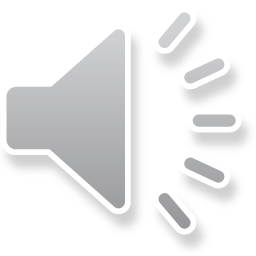 Trß ch¬i “Ai nhanh ai giỏi”
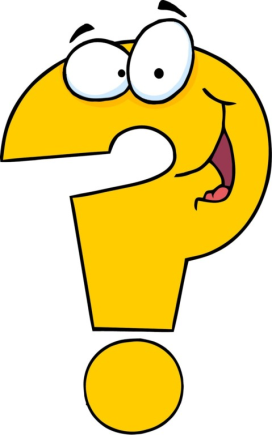 1
2
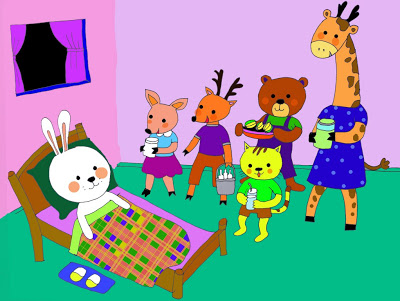 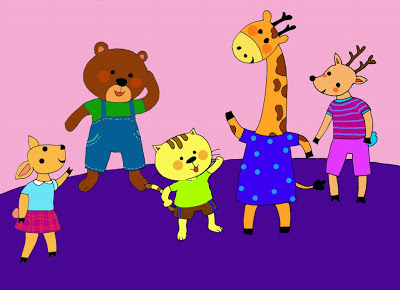 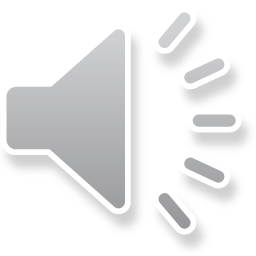 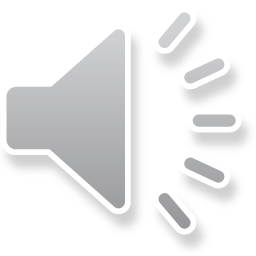 Trß ch¬i “Ai nhanh ai giỏi”
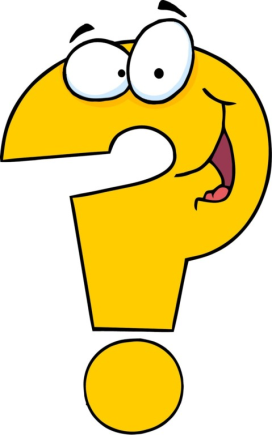 1
2
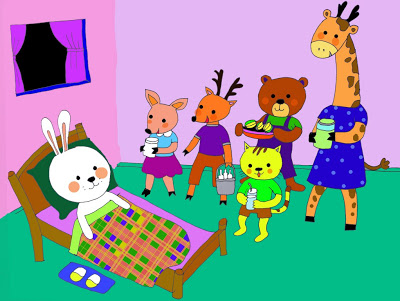 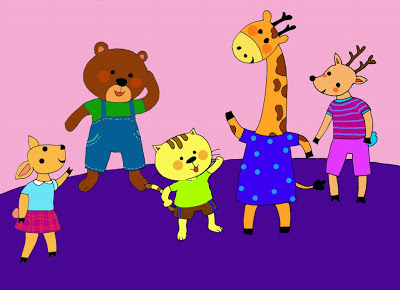 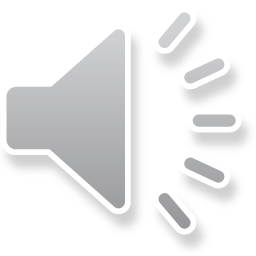 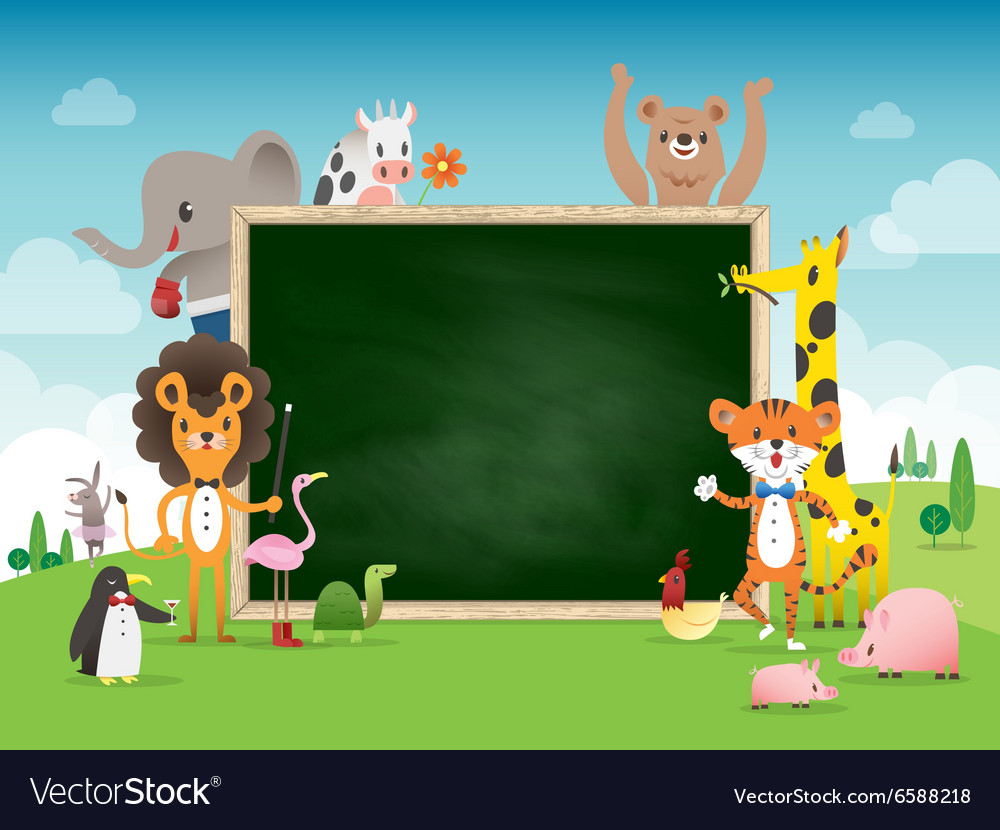 Trường mầm non Hoa Thủy Tiên
Lớp mẫu giáo lớn A4
Bài thơ 
Tình bạn
Trần Thị Hương
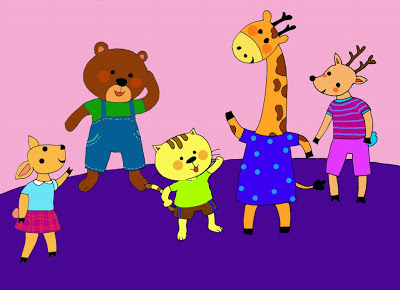 Hôm nay đến lớpThấy vắng thỏ nâuCác bạn hỏi nhauThỏ đi đâu thếGấu liền nói khẻThỏ bị ốm rồiNày các bạn ơiĐi thăm thỏ nhé!
Gấu tôi mua khếKhế ngọt lại thanhMèo tôi mua chanhĐánh đường mát ngọtHươu mua sữa bộtNai, sữa đậu nànhChúc bạn khỏe nhanhCùng nhau đến lớpHọc tập thật tốtXứng đáng cháu ngoanTrò giỏi đoàn kếtThắm tình bè bạn.
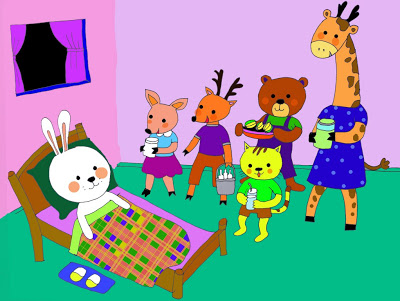 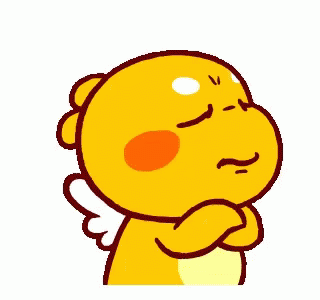 Bạn sai rồi
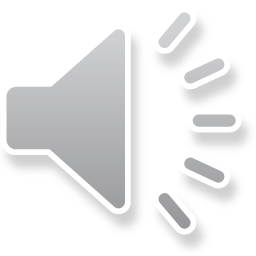 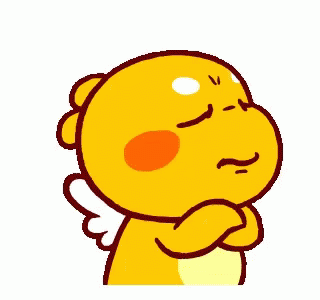 Bạn sai rồi
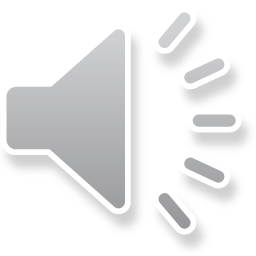